Проверка домашнего задания.
Мораль.
План урока.1.Мораль, нравственность.2.Добро и зло.
Цель урока: сформировать представление о морали как общепринятой норме поведения¸ не закрепленной в законах, добре и зле как этических категориях морали.
Эпиграф урока:   «Добрый человек – не тот, кто умеет делать добро, а тот, кто не умеет делать зло»В.О.Ключевский.
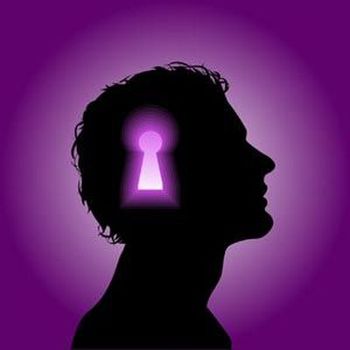 Особую роль в регулировании жизни общества и поведении людей играет мораль
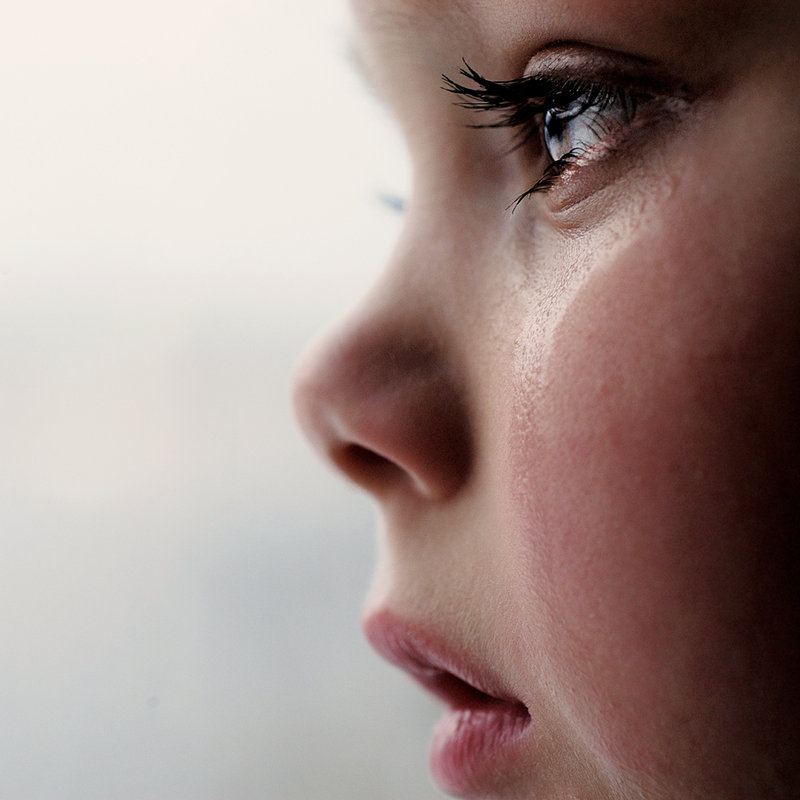 Мораль – форма общественного сознания, состоящая из системы ценностей и требований, регулирующих поведение людей
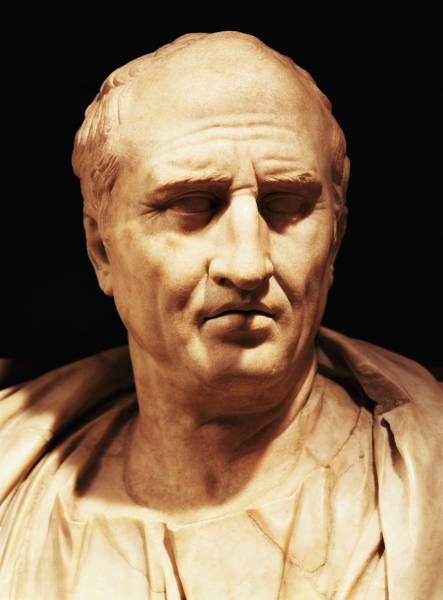 Термин «мораль»               впервые встречается 
во II веке в трудах 
древнеримского философа,
юриста, политика


Марк
Тулий
Цицерон
Однажды китайского философа спросили, существует ли такое слово, которым можно руководствоваться всю жизнь.
Он ответил:
 «Это слово – снисхождение. 
Не делай другим того, 
чего не пожелаешь себе».
Конфуций – 
древний мыслитель и
 философ Китая
МОРАЛЬ
НРАВСТВЕННОСТЬ
=
-
Стимулы нравственного поведения.
-Что, по вашему мнению, в большей степени стимулирует нравственное поведение людей? Выберите вариант ответа:
Боязнь общественного осуждения
Совесть, чувство долга
Одобрение окружающих
Желание делать,  как все
Боязнь наказания
Добро и зло
В.И. Даль:
Добро – это всё то, что полезно людям и обществу, что способствует улучшению жизни, возвышению личности, совершенствованию общества.
Зло – это всё то, что противоположно добру, что губит душу человека и отношения между людьми, побуждает совершать плохие поступки, разжигает вражду.
Ответы
1-Б
2-В
3-В
4-В
5-А
Критерии оценивания
0- «5»
1- «4»
2- «3»
3 и более- «2»
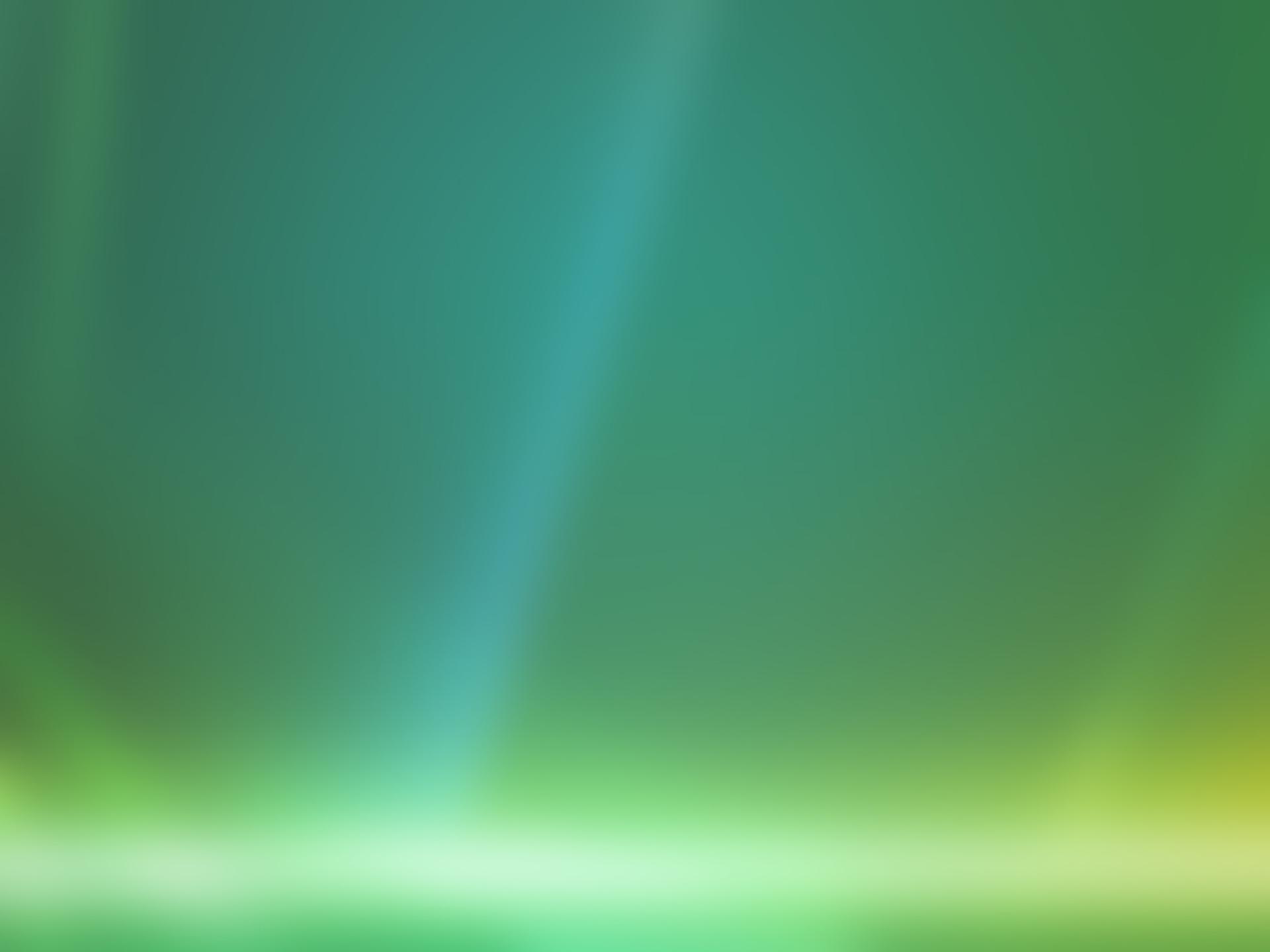 ПРИТЧА  «БАБОЧКА»
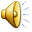 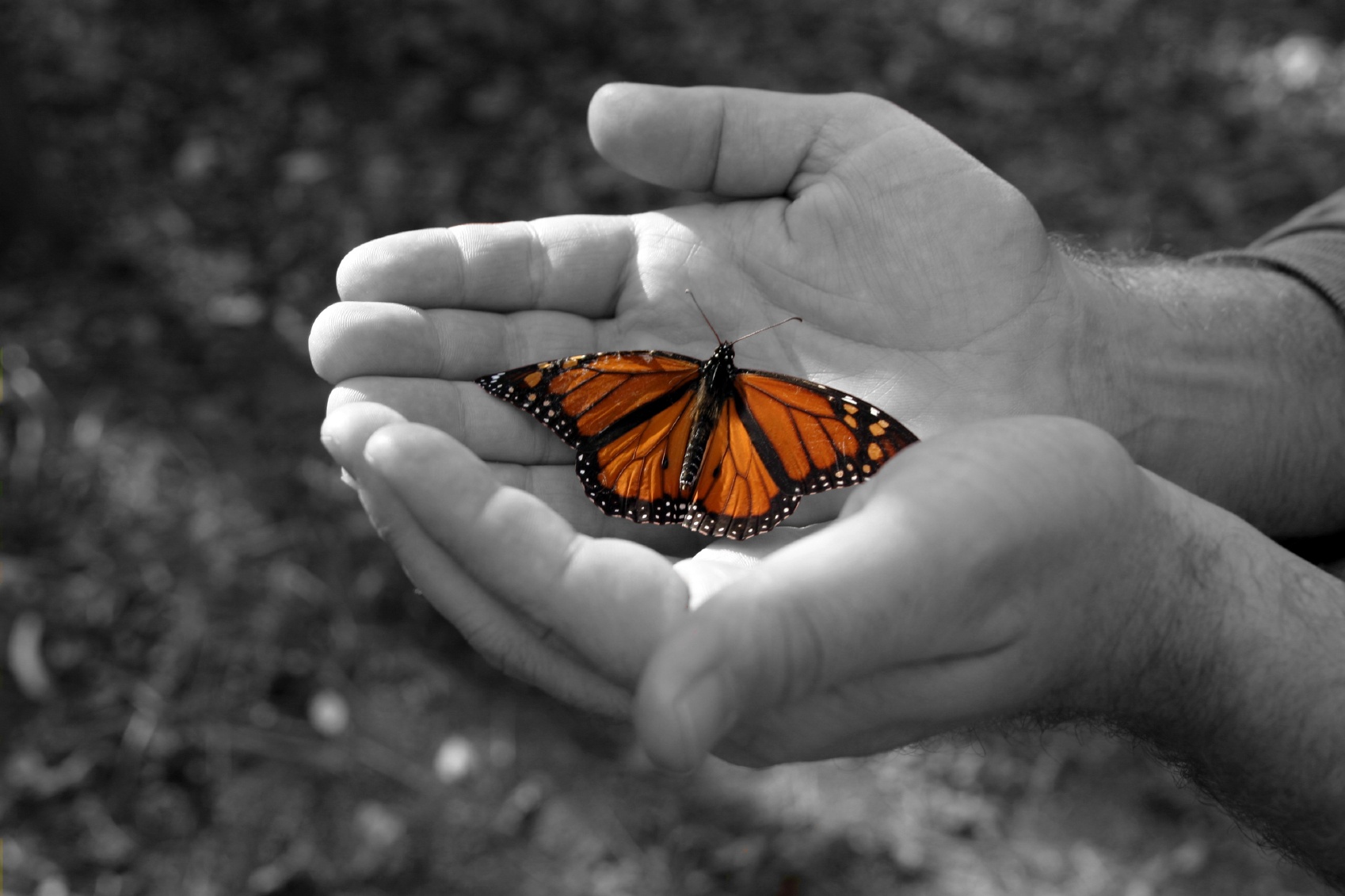 Золотое правило нравственности
«Поступай по отношению к другим так, как ты хотел бы, чтобы они поступали по отношению к тебе»
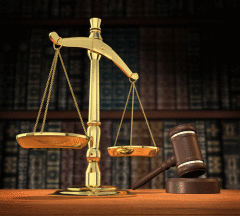